HILBERT SchMIDT THEOREM

Prepared by,
	Dr. L. Benedict Michael Raj
	 Associate Professor
	Department of Mathematics,
	St. Joseph’s College(Autonomous),
	Trichy.
HILBERT SchMIDT THEOREM


THEOREM :


	Let ym(x) and yn(x) are characteristic functions of
corresponding to distinct characteristic numbers then ym(x) and yn(x) are orthogonal over the interval (a,b).
                                                      (or)
The characteristic functions corresponding to distinct characteristic values of a fredholm intergral equation with symmetric kernel or orthogonal .
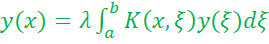 Proof :
Consider a fredholm integral equation,
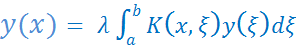 Let  𝛌m  and 𝛌n  be the two characteristic  values  having the characteristic functions ym(x) and yn(x) respectively.
Then
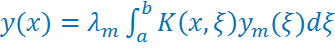 ( 1)
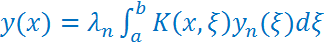 (2)
(x) and integrating with respect to x
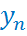 Multiplying (1)  by
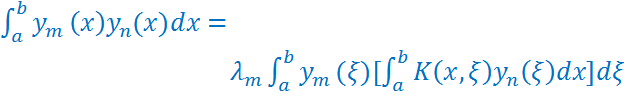 Since K is symmetric, we have ,
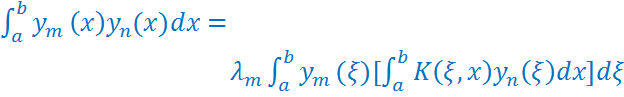 .
By equation (2),
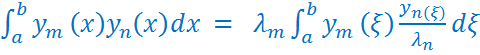 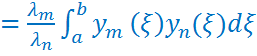 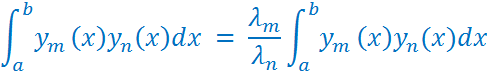 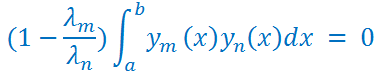 Since
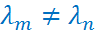 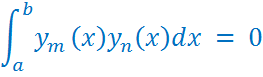 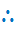 ym(x) and yn(x) are orthogonal.
Hence the theorem.
THEOREM:
	The characteristic values of a Fredholm equation with real symmetric kernal are all real.
Proof:
Consider  the  Fredholm  integral  equation
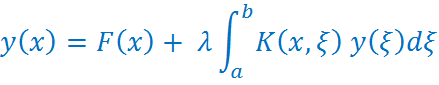 Where
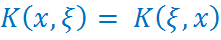 and
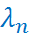 be the distinct characteristic values of the
Let
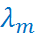 respectively.
functions
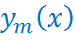 and
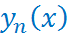 Use the  first theorem ,we get
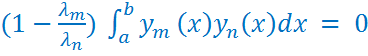 is also a characteristic value.
If
is  a  complex  number   then
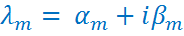 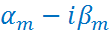 Let it be
are real.
Hence the theorem.
Thank you